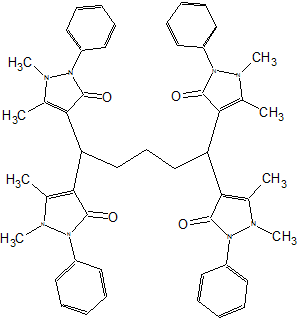 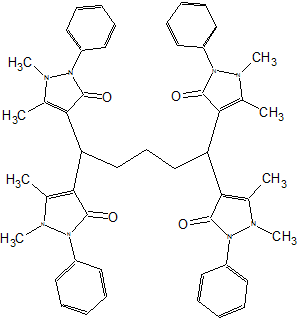 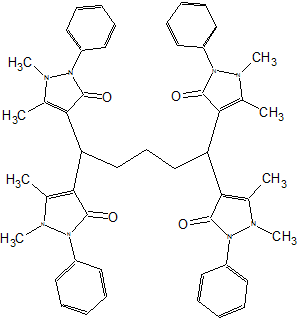 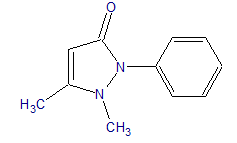 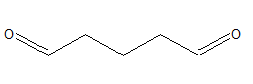 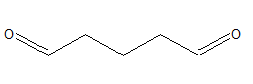 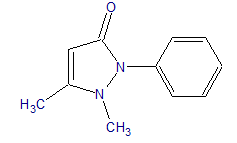 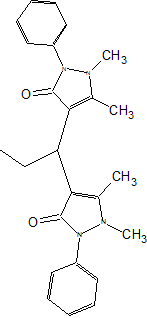 Использование производных антипирина в молекулярном дизайне
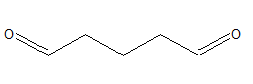 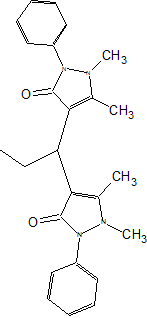 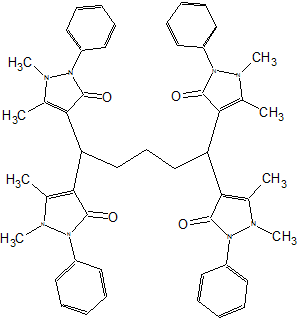 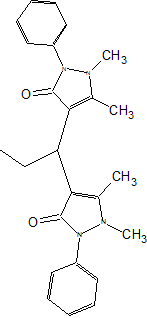 Руководитель                       Е.А. Строганова
    Студенты                               В.В. Абрамова                                                                                           В.А. Дубских
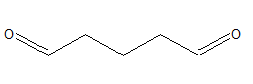 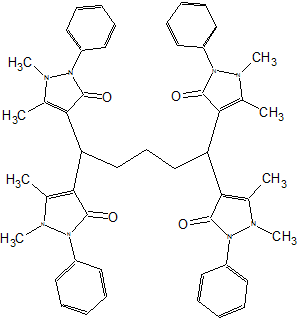 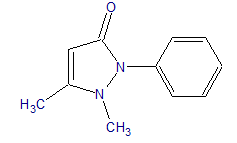 Молекулярный дизайн
Органическое вещество А
Ион
 металла
Органическое вещество Б
Металл-органический каркас (МОК)
2
Глоссарий
МОК  –  металл-органический каркас
3
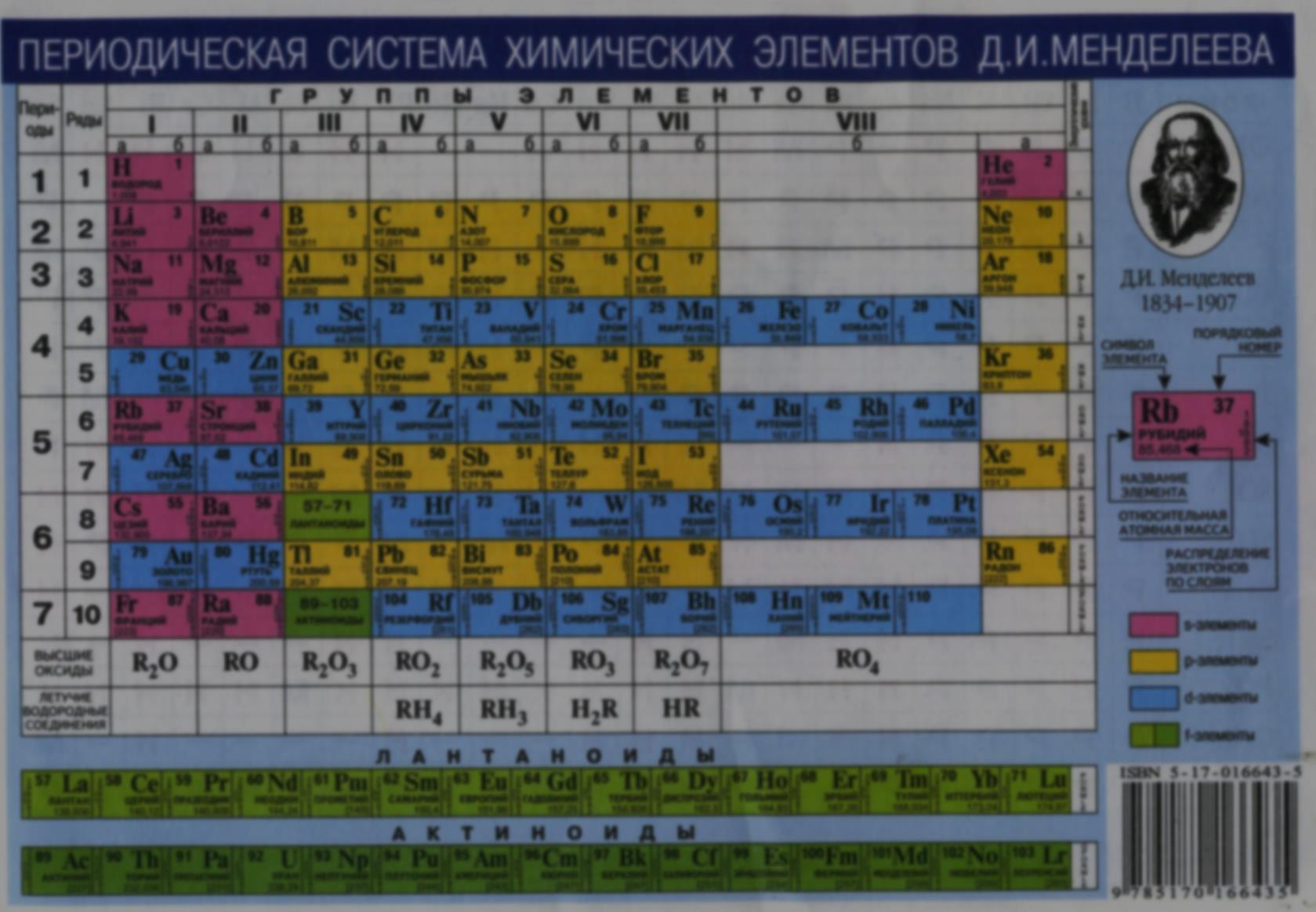 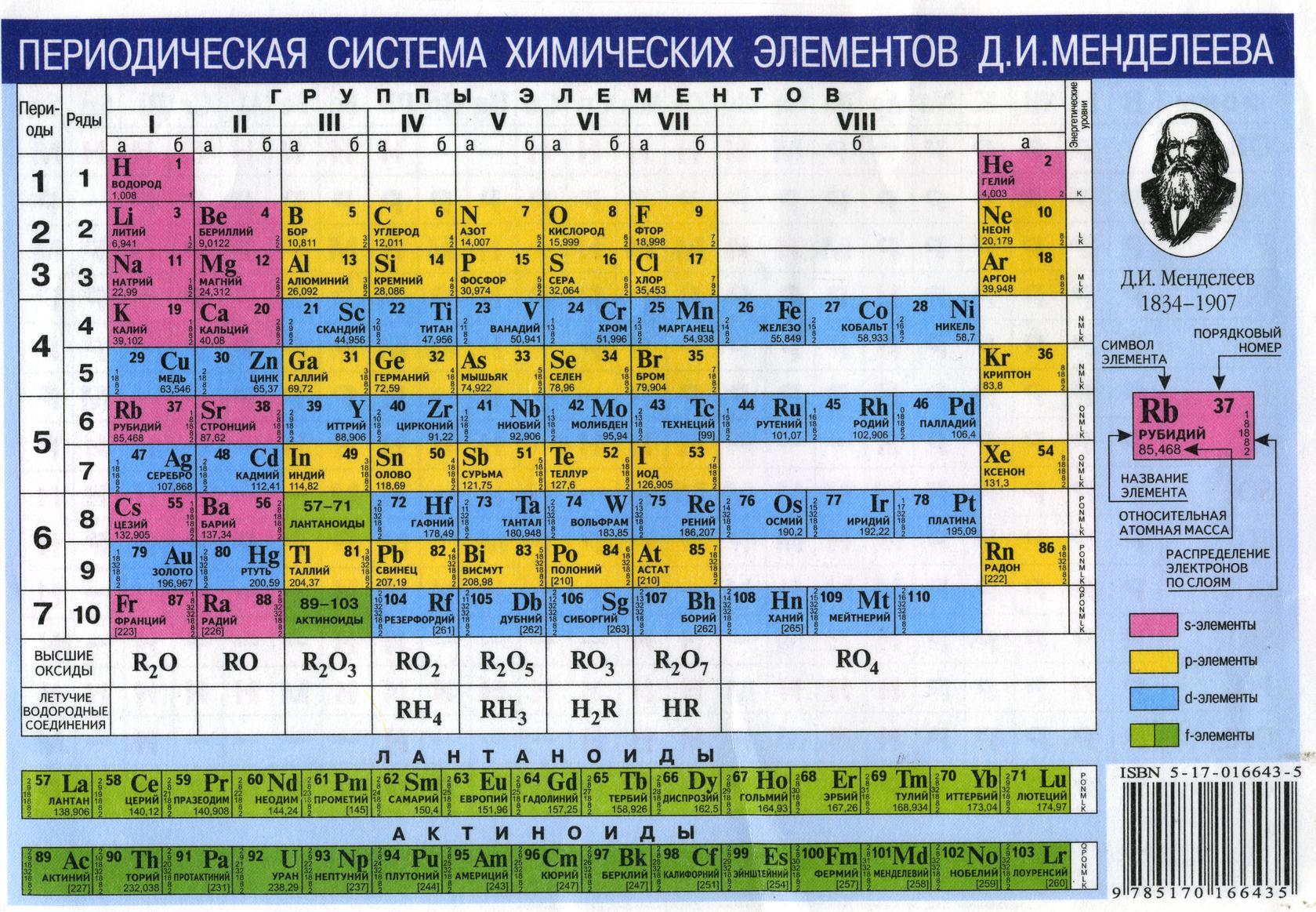 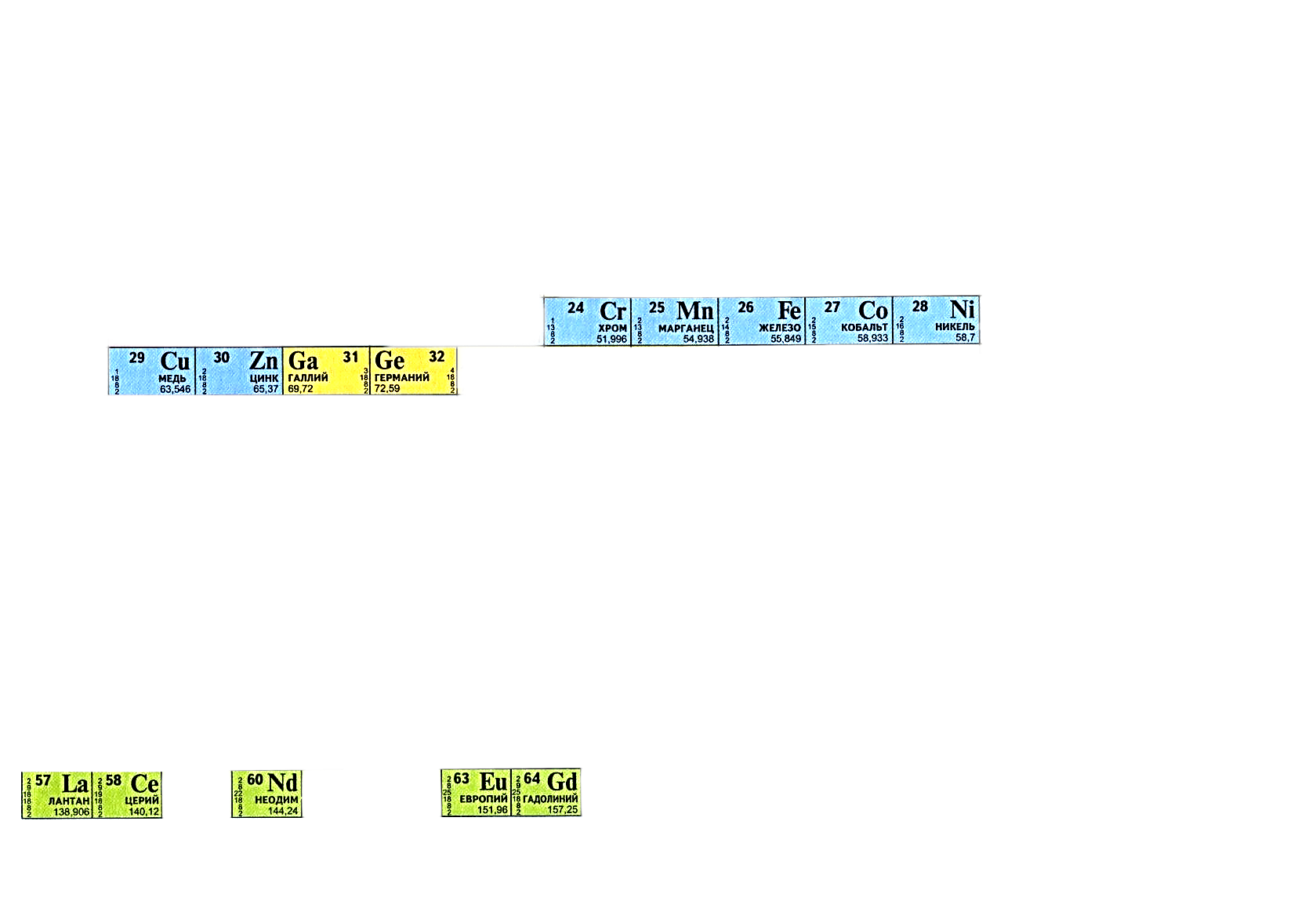 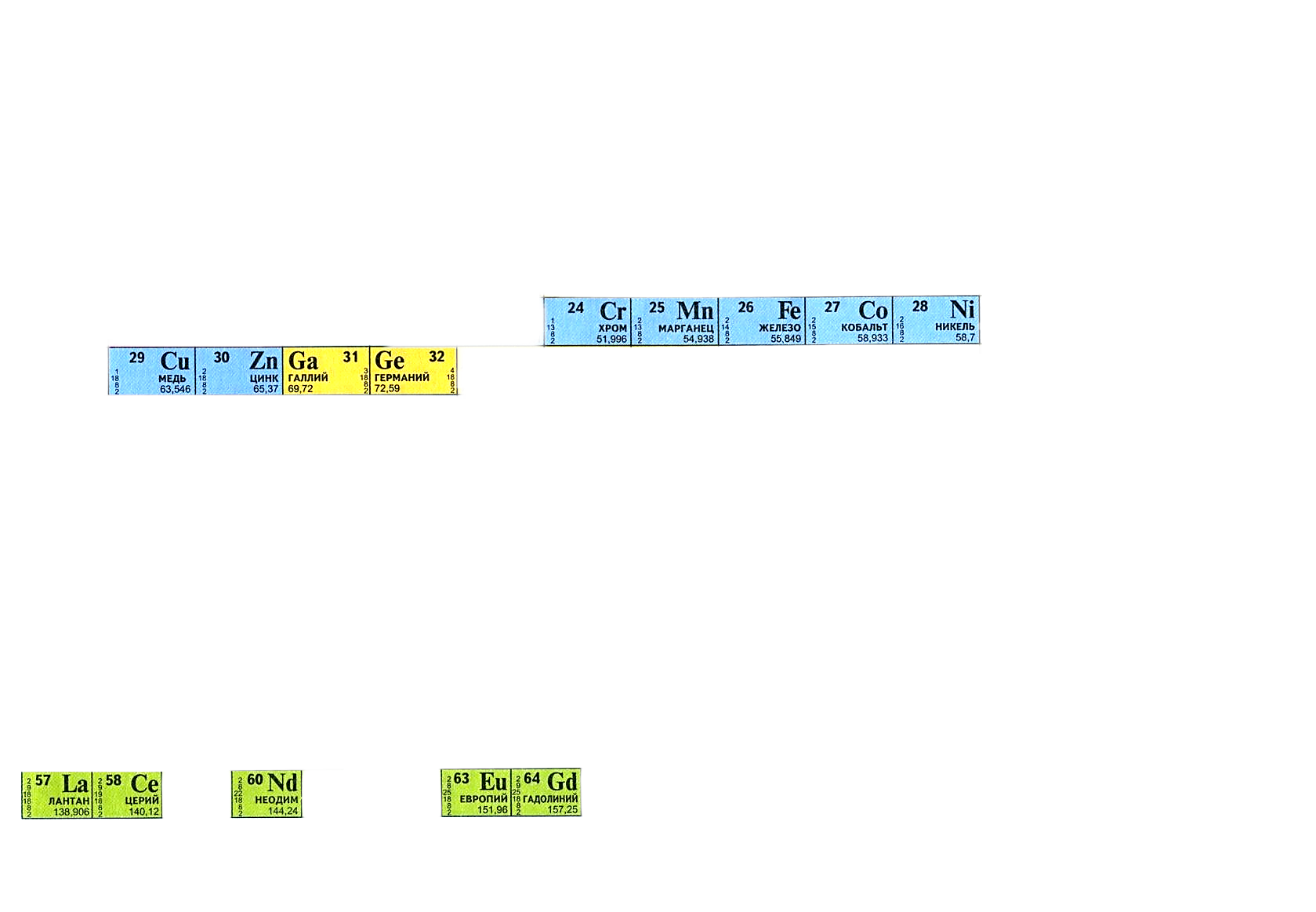 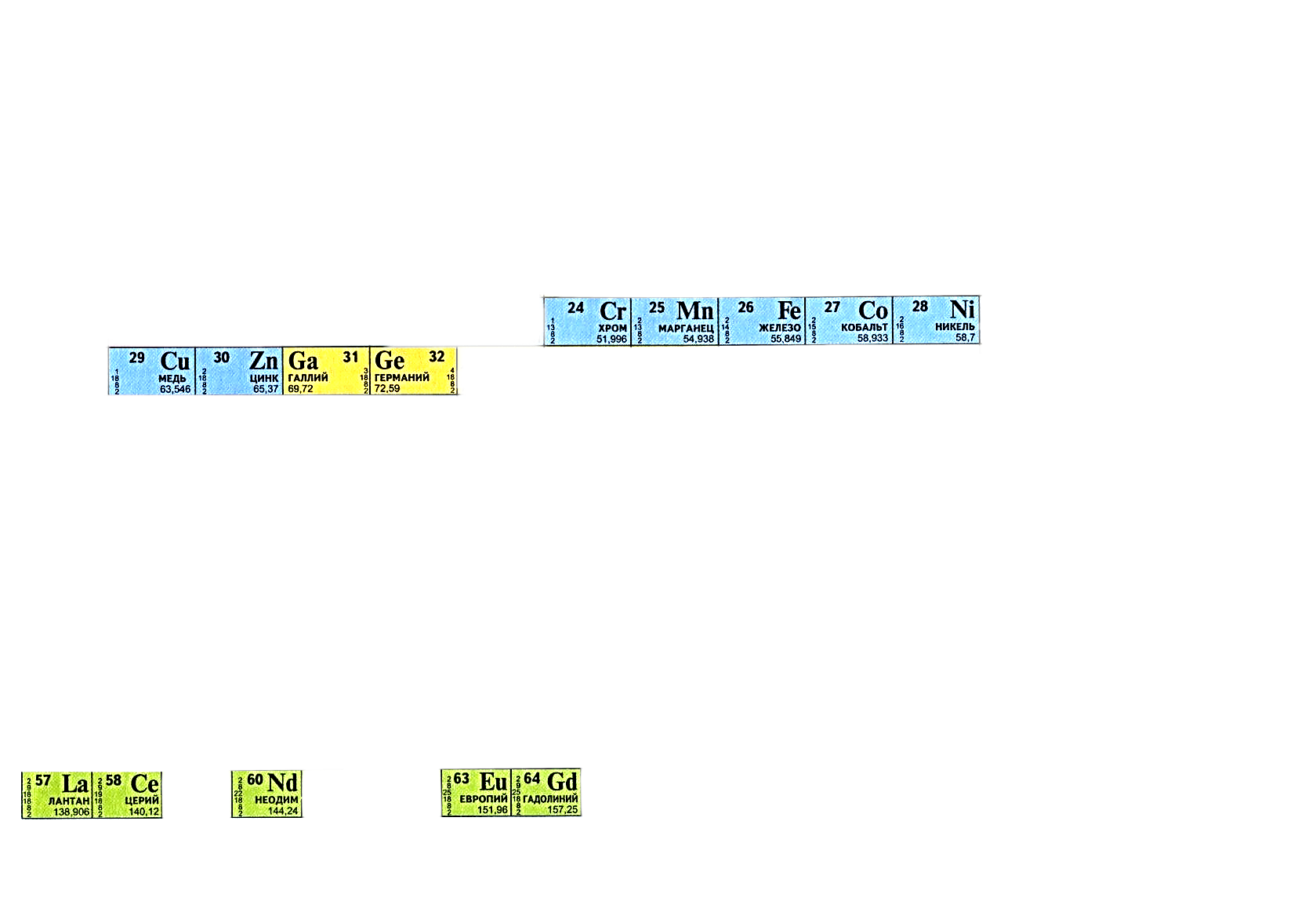 Линкеры
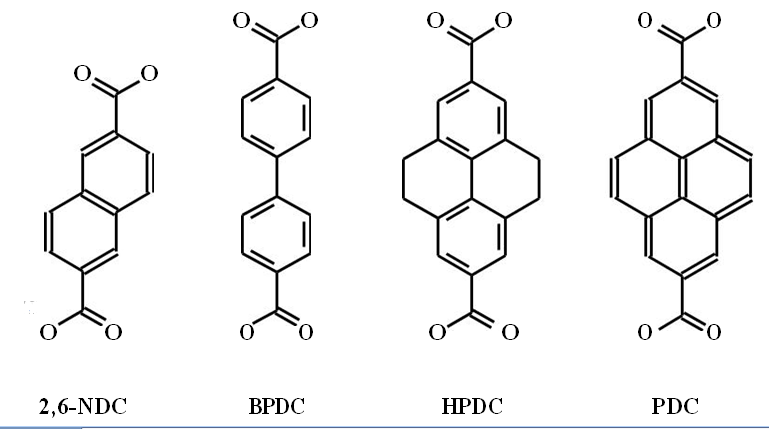 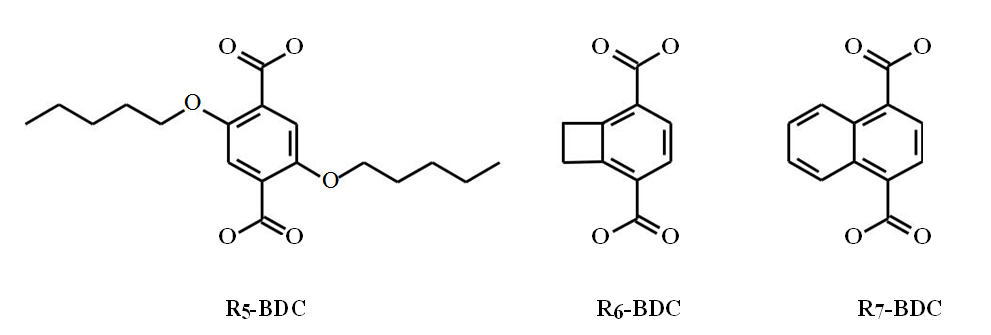 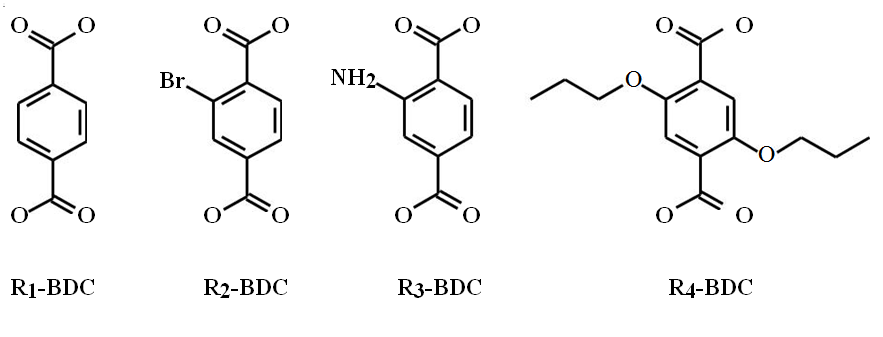 5
Глоссарий
МОК  –  металл-органический каркас
Линкер – органическая молекула, служащая строительным блоком для МОК
6
Металл-органические каркасы
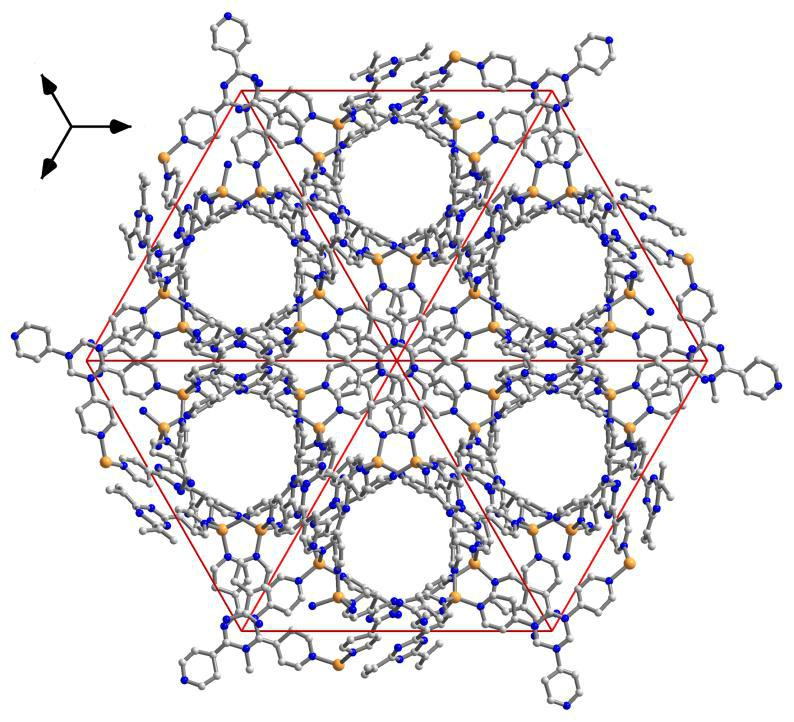 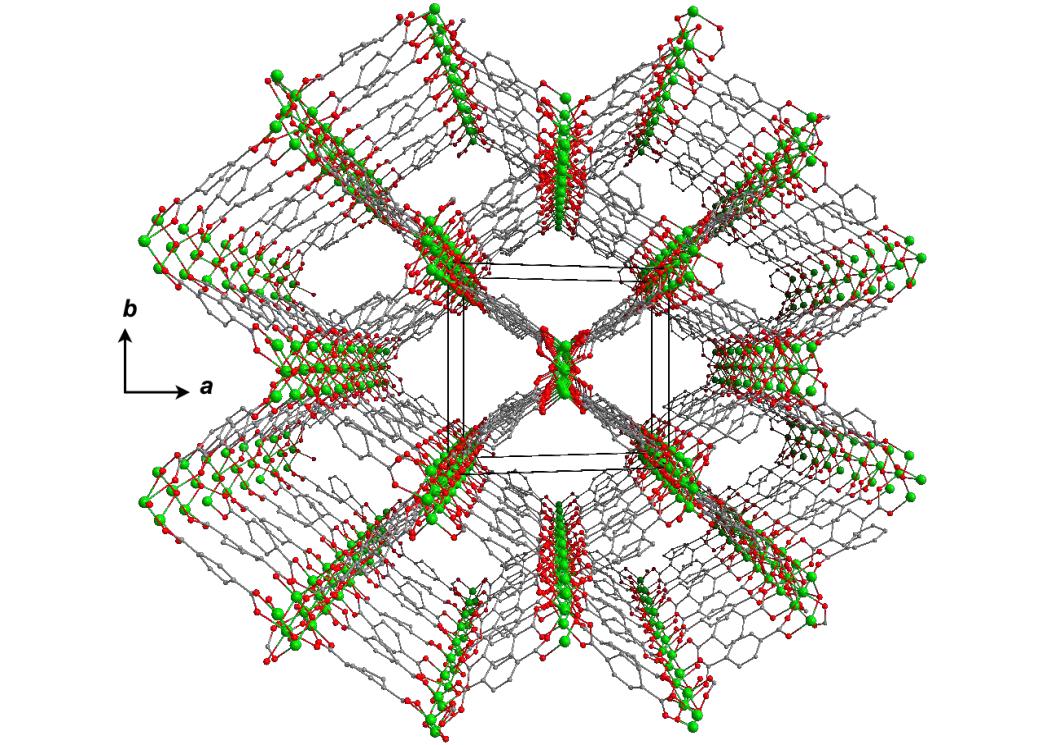 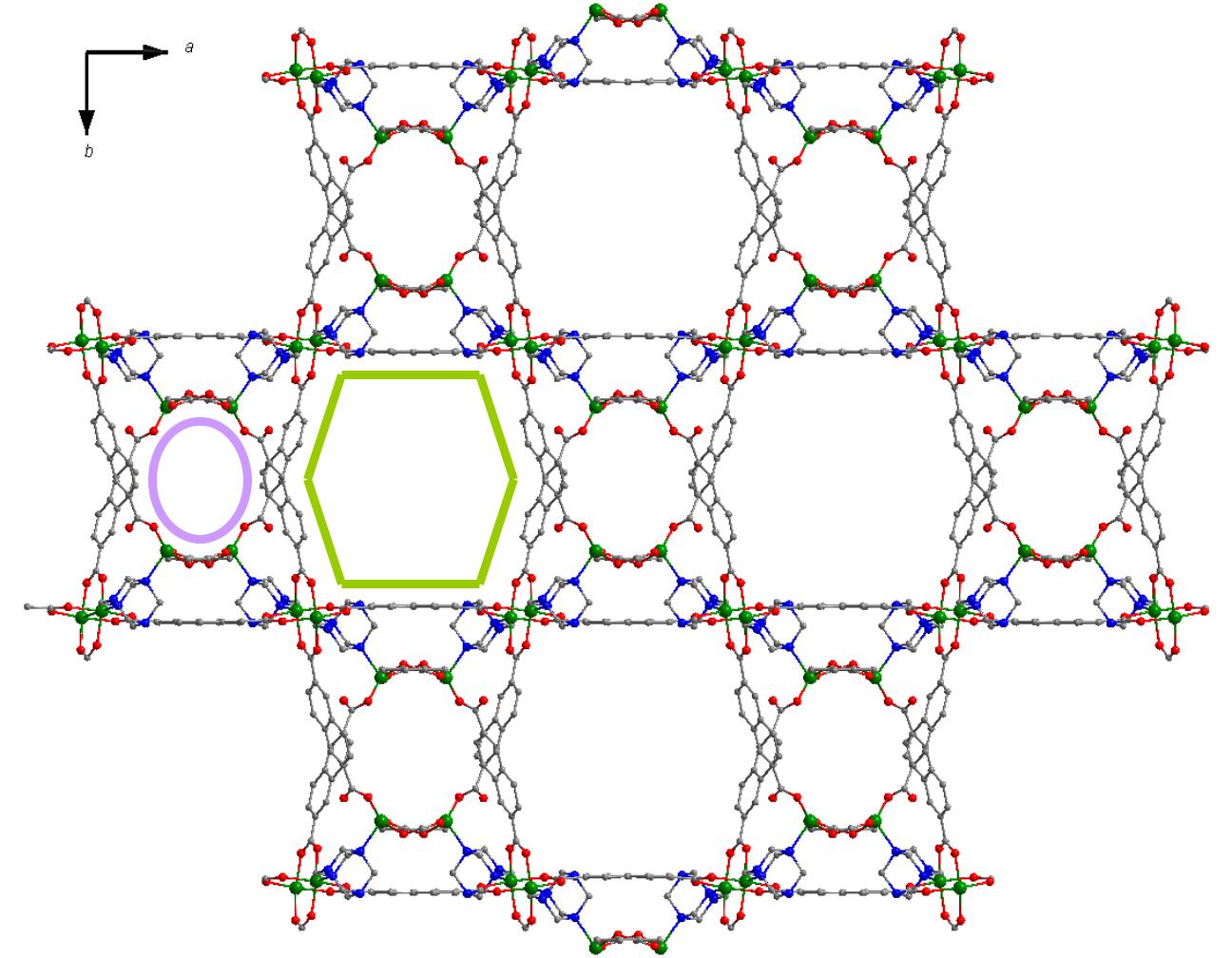 [Zn4(ndc)4(ur)2]
[Zn3(OH)2(bdc)2]
[Cu3(tpt)4](BF4)3·(tpt)2/3·5H2O
7
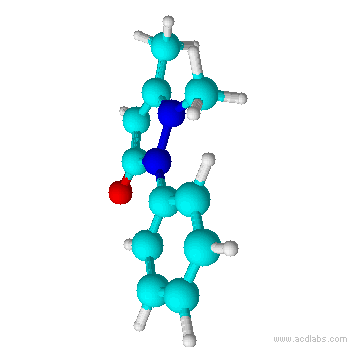 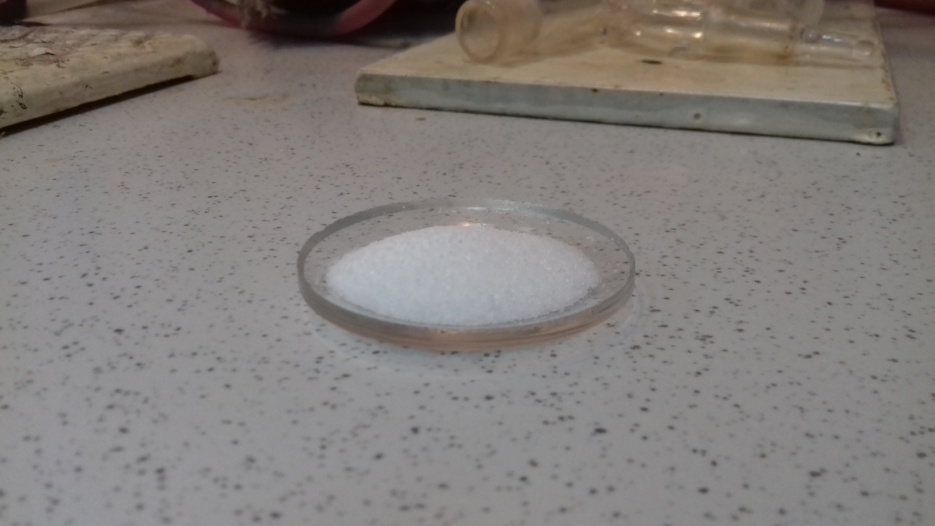 Антипирин
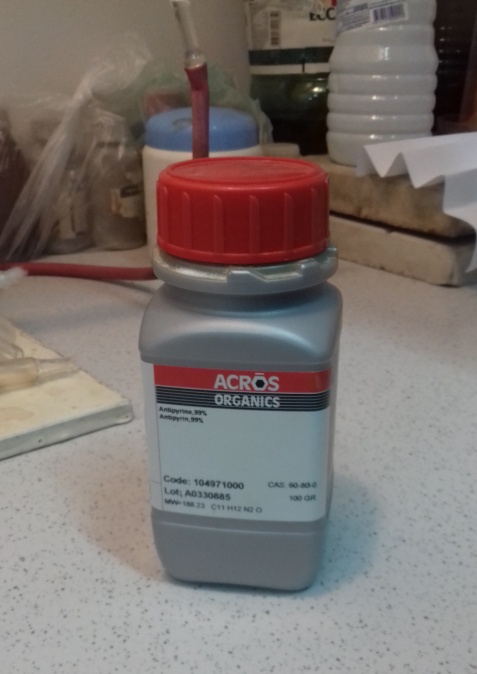 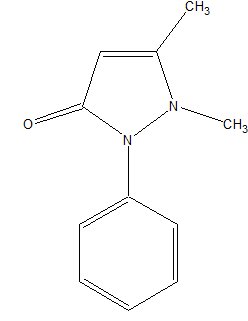 8
Глоссарий
МОК  –  металл-органический каркас
Линкер – органическая молекула, служащая строительным блоком для МОК
АП – антипирин
9
Производные АП
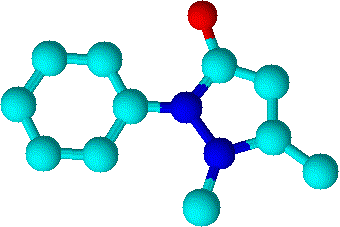 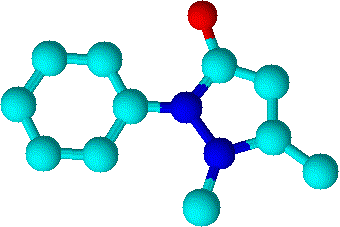 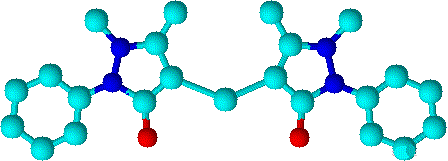 ДиАнтипиринМетан (ДАМ)
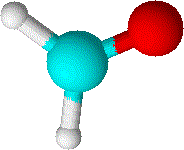 Формальдегид
10
Глоссарий
МОК  –  металл-органический каркас
Линкер – органическая молекула, служащая строительным блоком для МОК
АП – антипирин
ДАМ – диантипиринметан
11
Производные АП
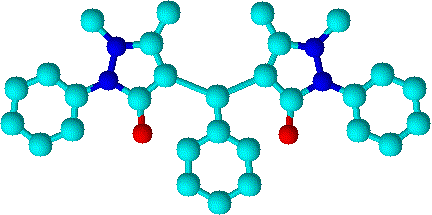 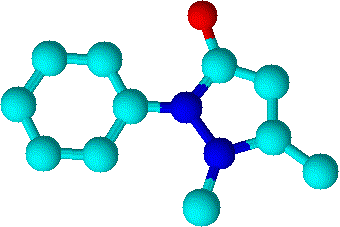 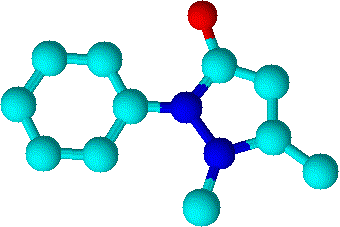 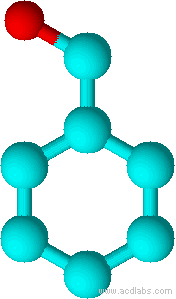 ФенилДиАнтипиринМетан (ФДАМ)
Бензальдегид
12
Производные АП
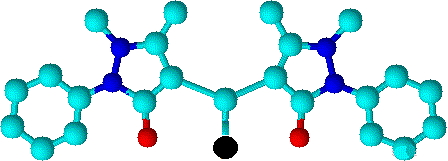 R
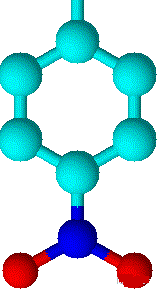 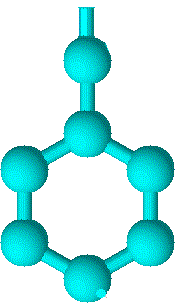 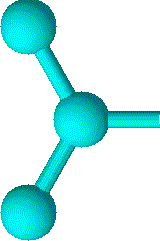 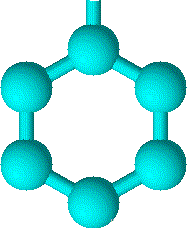 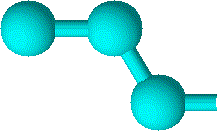 13
1,4-фениленДАМ
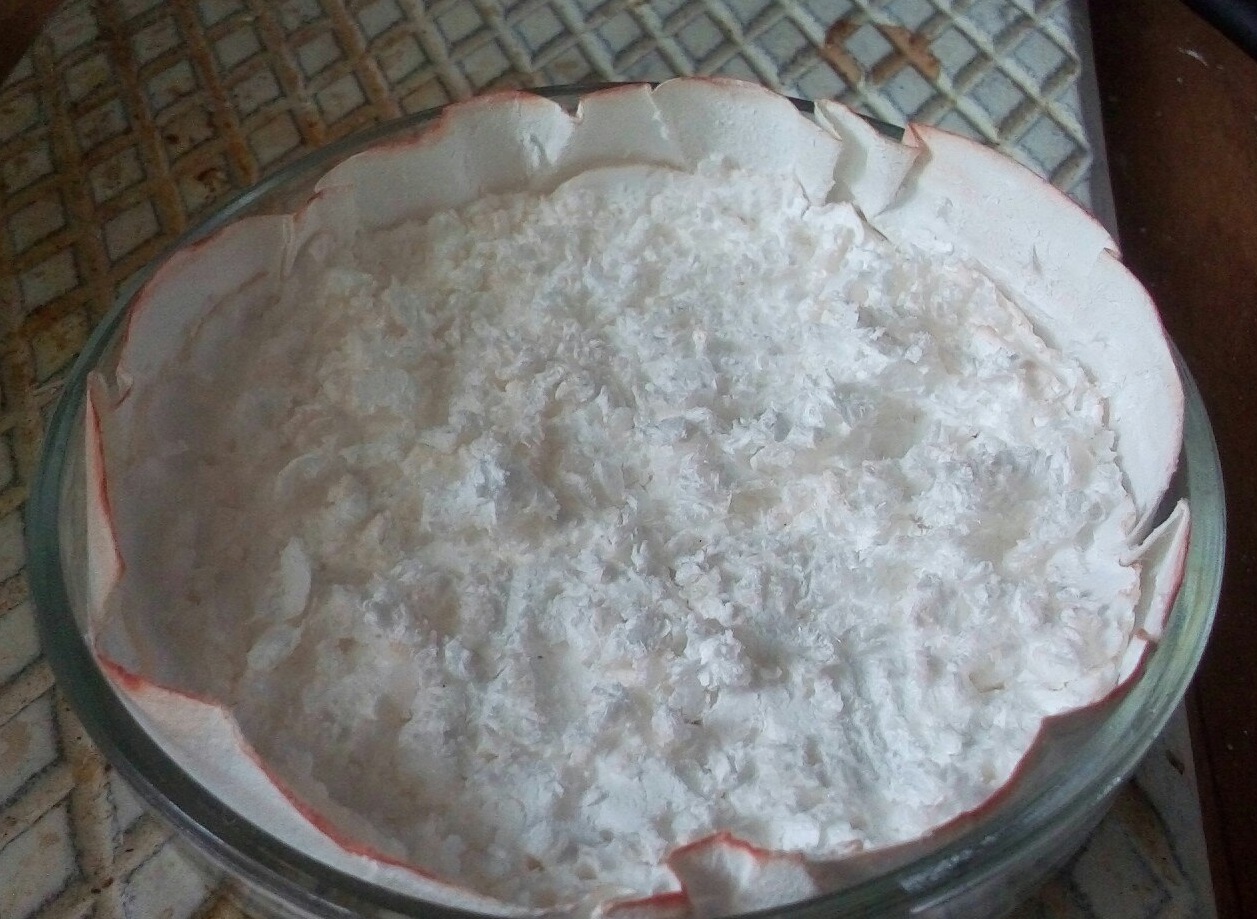 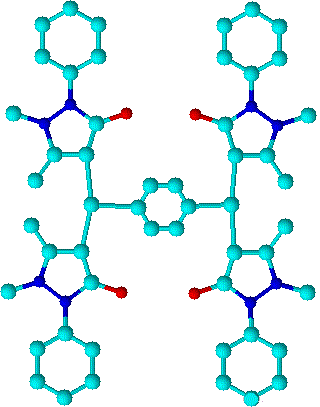 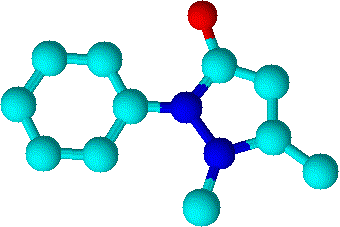 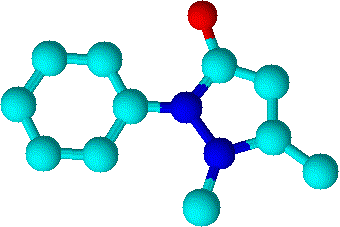 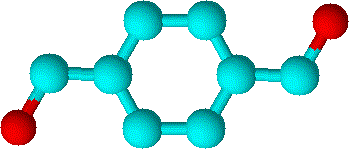 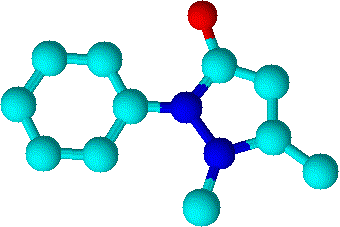 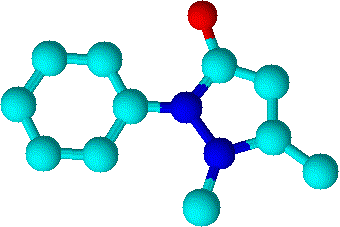 1,3-пропиленДАМ
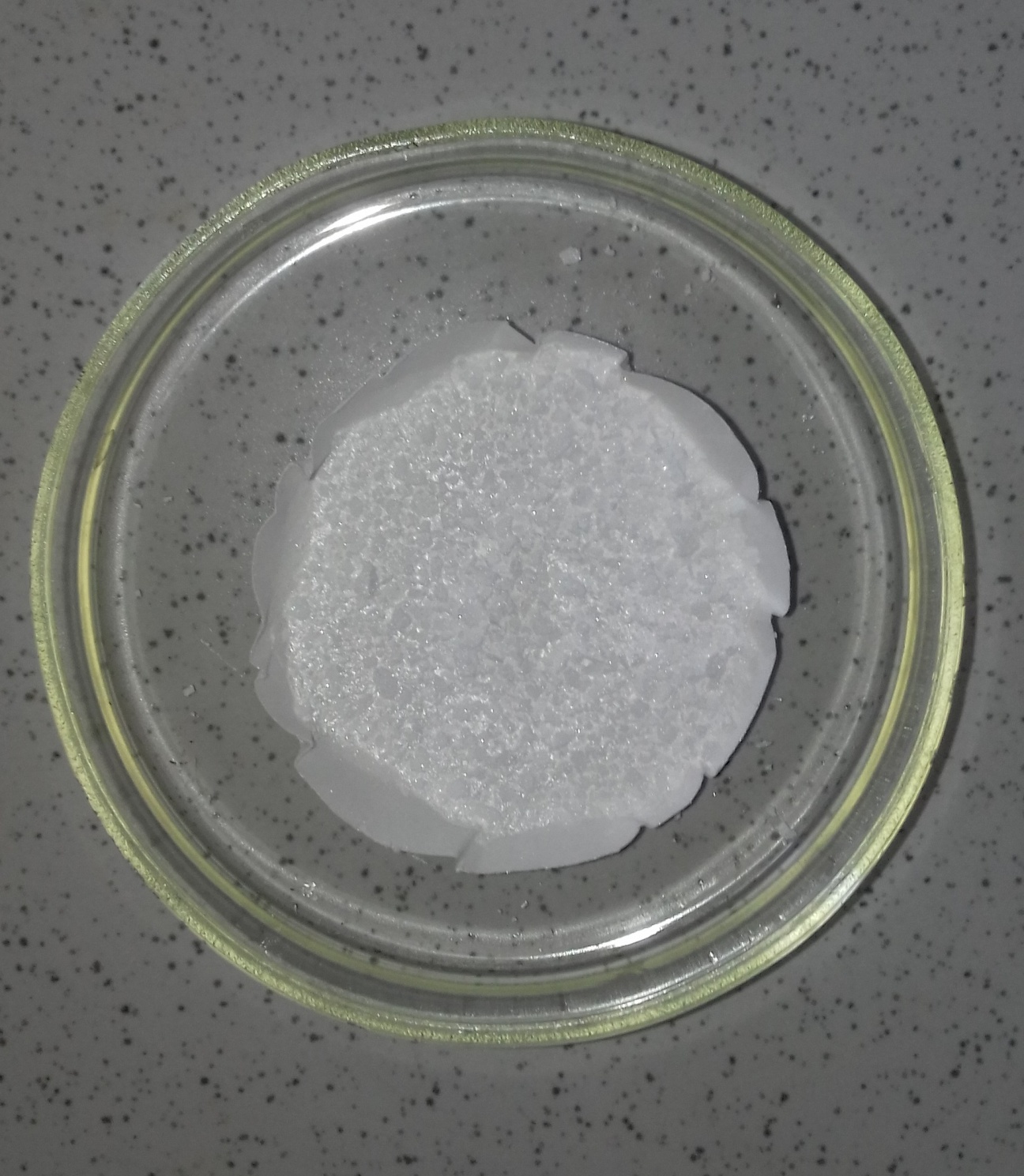 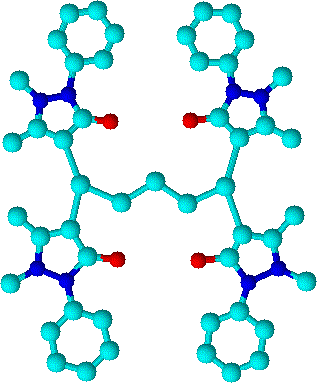 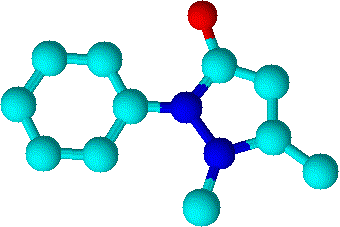 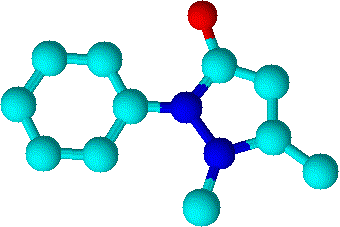 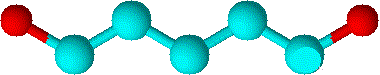 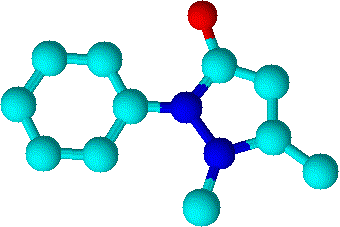 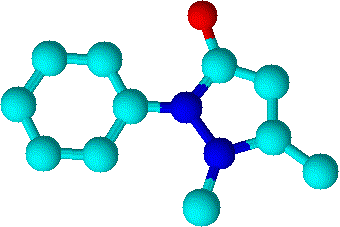 15
Комплекс 1,4-фениленДАМа
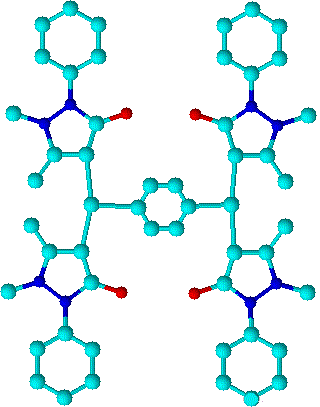 Ме
Ме
16
Комплекс 1,3-пропиленДАМа
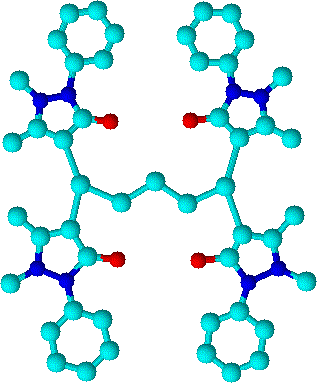 Ме
Ме
17
Координационная связь
-
-
Cu2+
18
Глоссарий
МОК  –  металл-органический каркас
Линкер – органическая молекула, служащая строительным блоком для МОК
АП – антипирин
ДАМ – диантипиринметан 
НЭП – неподеленная электронная пара
Координационная связь – химическая связь, образованная НЭП одного атома и свободной атомной орбиталью другого атома
19
Полимер 1,3-пропиленДАМ с ионами Cu2+
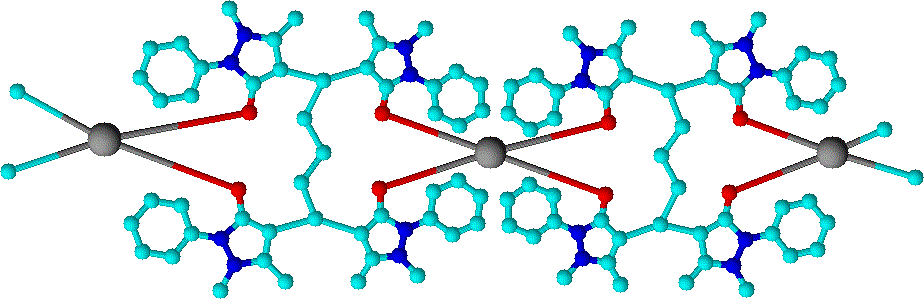 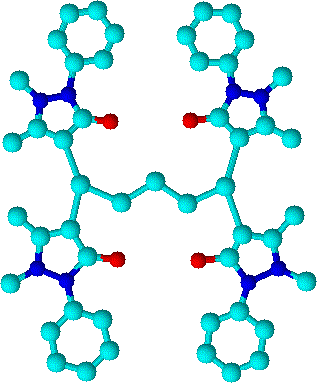 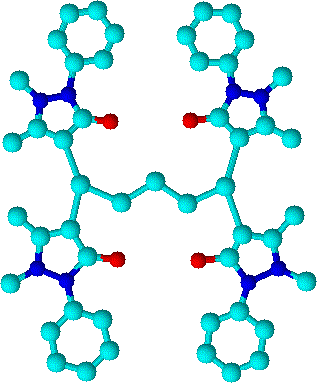 20
МОК с 1,3-пропиленДАМ
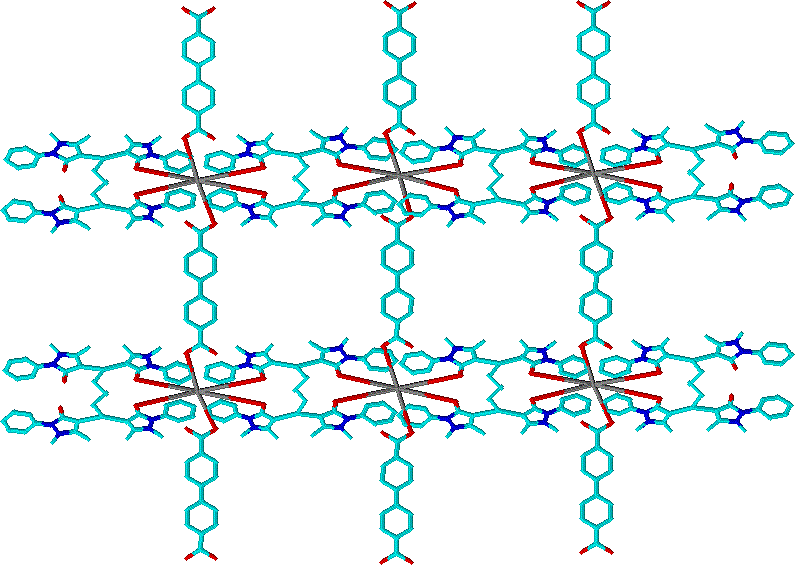 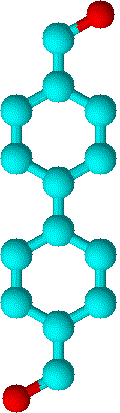 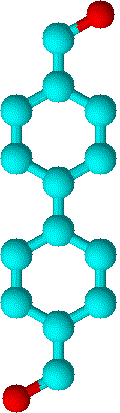 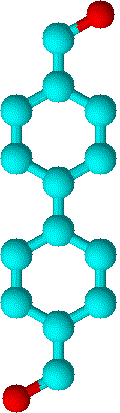 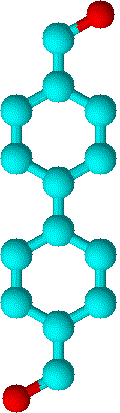 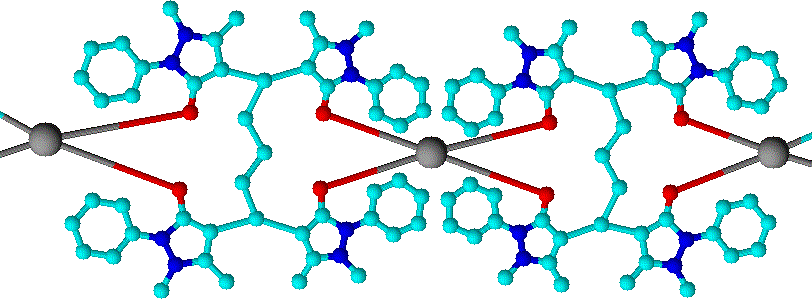 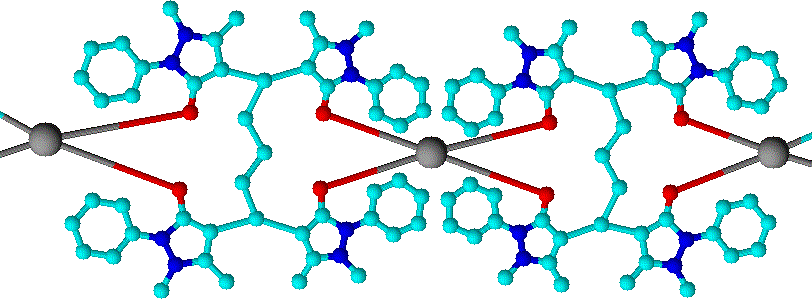 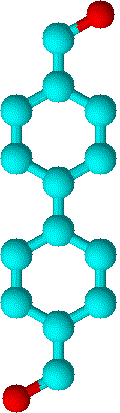 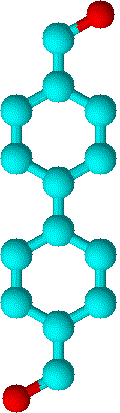 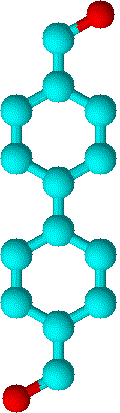 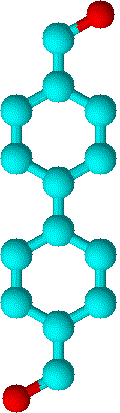 21
Молекулярный дизайн
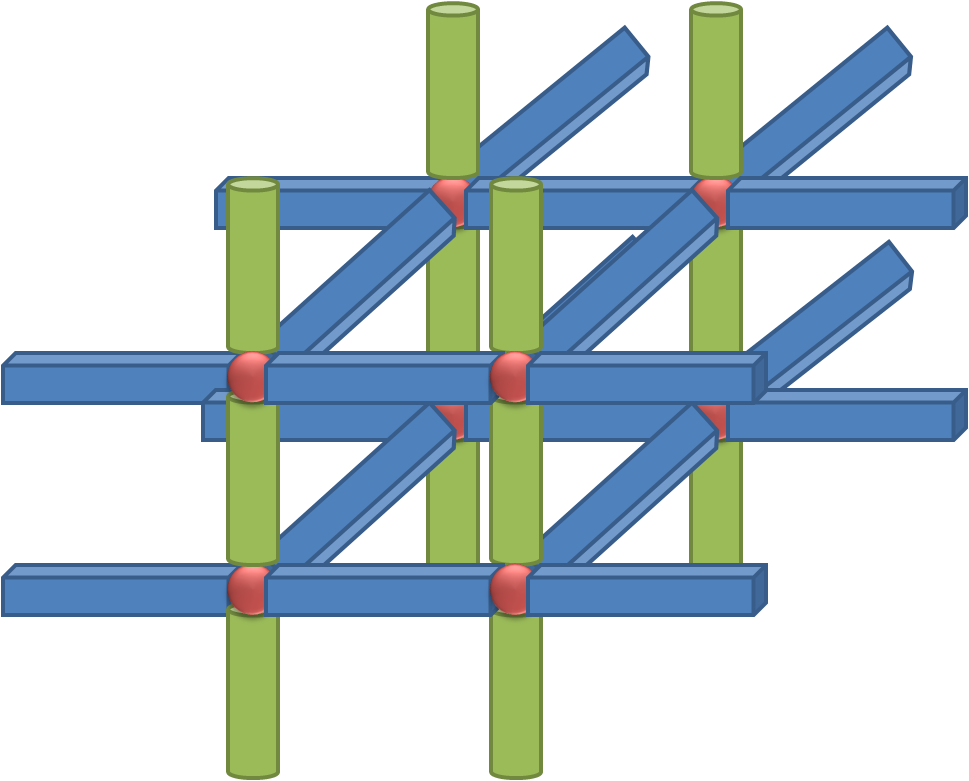 22
Сорбция газов
Молекулы газа
23
Глоссарий
МОК  –  металл-органический каркас
Линкер – органическая молекула, служащая строительным блоком для МОК
АП – антипирин
ДАМ – диантипиринметан 
НЭП – неподеленная электронная пара
Координационная связь – химическая связь, образованная НЭП одного атома и свободной атомной орбиталью другого атома
Сорбция – поглощение твёрдым телом либо жидкостью различных веществ из окружающей среды
24
Разделение смесей
Компоненты 
смеси
25
Хранение веществ разной природы
26
Применение
Очистка газового конденсата от сероводорода
Разделение изомеров при производстве лекарственных  препаратов
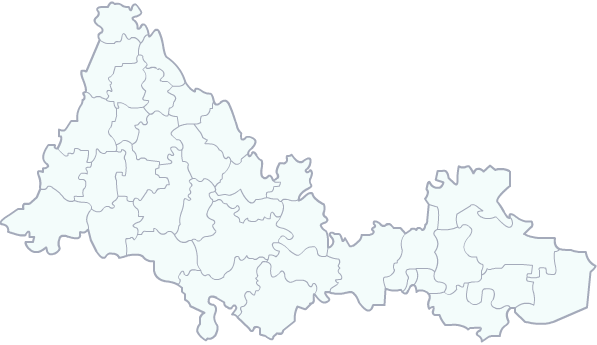 Выделение редких и рассеянных элементов из руд
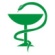 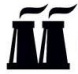 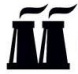 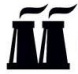 27
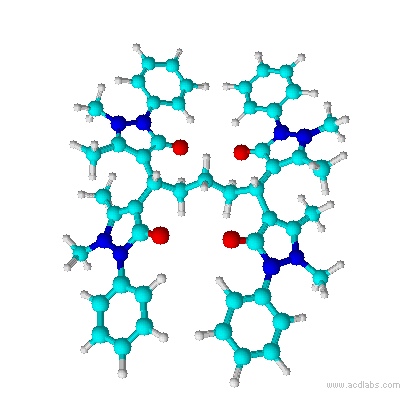 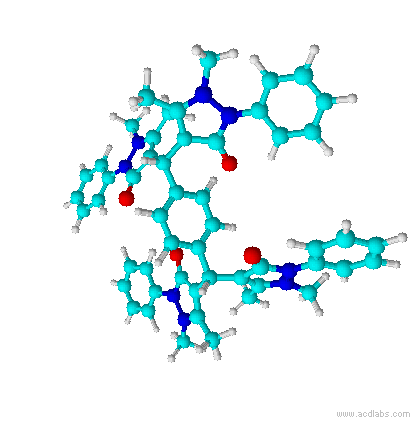 Спасибо за внимание !
28